Question 6
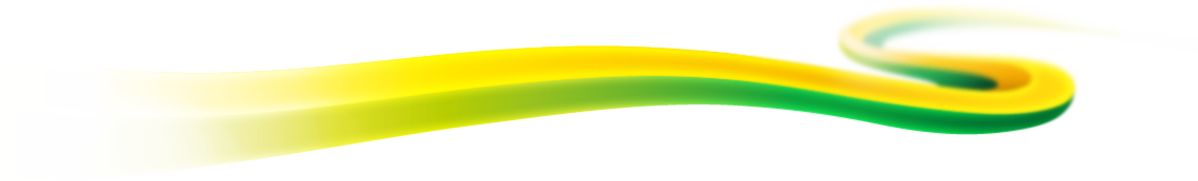 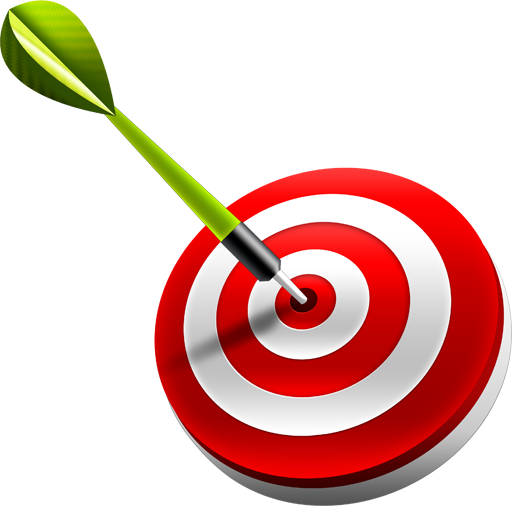 Read the examiners comments

 Understand the structure of question 6

Place the sources in the correct paragraph
The general standard of answers was high. Strengths included: detailed knowledge used to effectively analyse sources, detailed comparison of sources, and interpreting cartoons. A number of candidates spent much time paraphrasing or describing sources before addressing the question in a few lines at the end of their answers. Candidates should try and consider the purpose of sources carefully. Working out the purpose of a source can lead to
good answers in several different types of questions. It was also surprising to see so many candidates writing one-sided answers to Question 6. Better candidates were able to explain how some sources supported the hypothesis and how other sources disagreed with it. Candidates should try to read and interpret sources as a whole. When they are asked to interpret sources they should try to avoid basing their answers on just one aspect of a source. They should ask themselves what is the overall point of view of the author or cartoonist?’ This is just as important with written sources as it is with cartoons.
Also, it is vital that candidates read questions carefully and think about what a question is asking them to do. Although many candidates managed to interpret the sources and approach the questions appropriately, others neglected to address the actual question asked. Answers to comparison questions need to be based on comparisons, questions asking whether candidates are surprised by a source, or whether they believe a source, must produce a clear answer to this – ‘yes’, or ‘no’. They should then use the rest of their answer to support this. Answers to questions about why a source was published should explain how their analysis of the source can be used as an explanation of publication.
Question 6
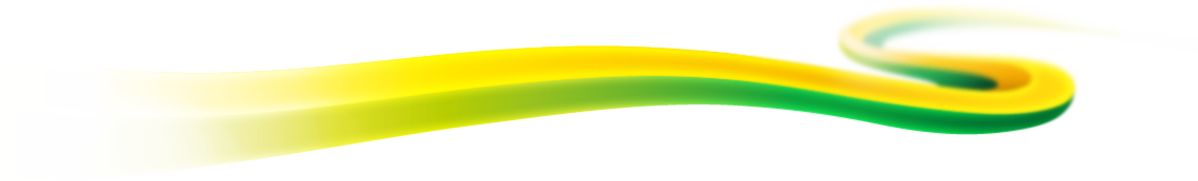 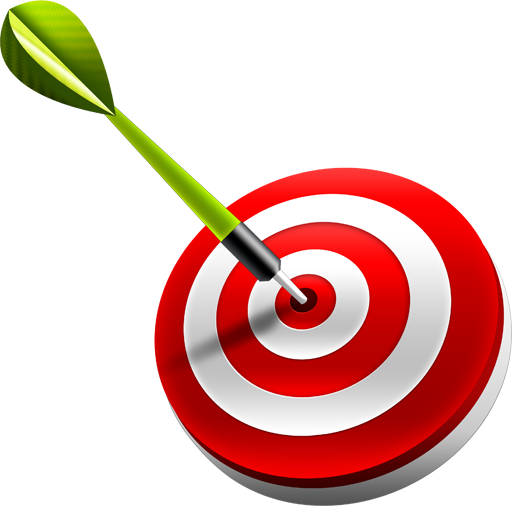 Read the examiners comments

 Understand the structure of question 6

Place the sources in the correct paragraph
DATE
Paper 2 Question 6
Always worth 12 marks

Draw a planning grid on the paper

Leave 25 mins to answer it

Aim to cover every source

Sources must be referenced by letter or direct quote

Aim to evaluate the sources (reliability, usefulness, purpose etc in your answer)

Include a conclusion
Question 6
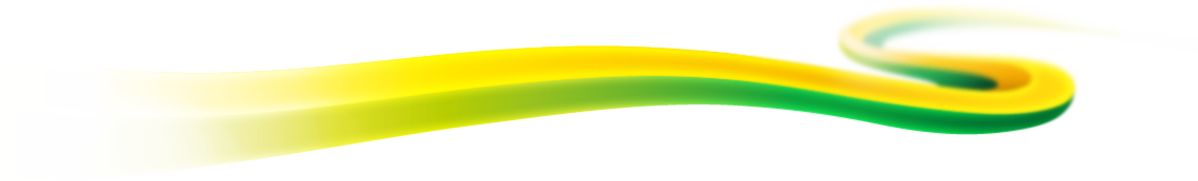 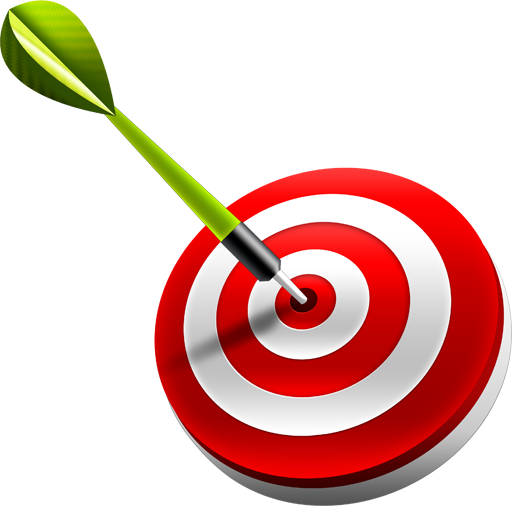 Read the examiners comments

 Understand the structure of question 6

Place the sources in the correct paragraph
D
G
A
B
F
C
E
H
Question 6
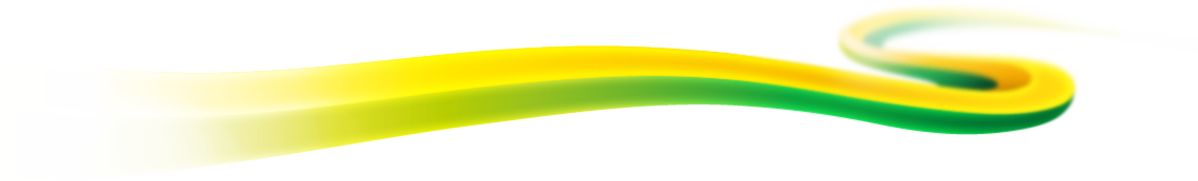 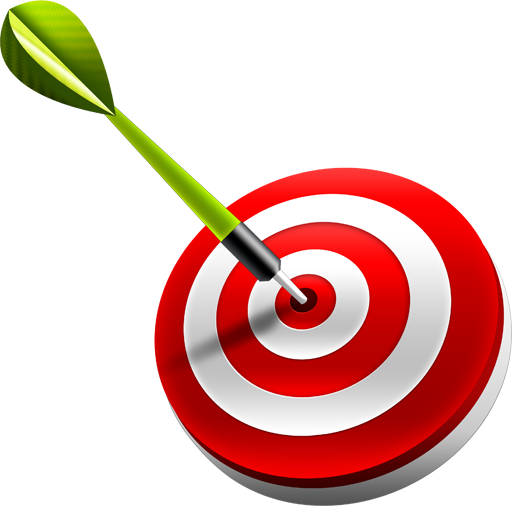 Read the examiners comments

 Understand the structure of question 6

Place the sources in the correct paragraph
Revision for Paper 2
Test on Wednesday

You now have the remainder of the lesson to revise

If you want to practice questions then I will mark them

If you want to revise content then text books are at the front

Controlled assessment provisional levels to be released during this time